Kwaliteitskader: verleden, heden en toekomst….op weg naar toekomstbestendige palliatieve zorg
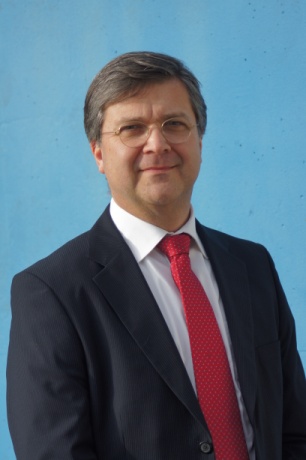 Prof. dr. Kris C.P. Vissers, MD, PhD, FIPP, PI, jPL
Radboudumc Expertisecenter voor Pijn & Palliatieve Geneeskunde, 
Nijmegen
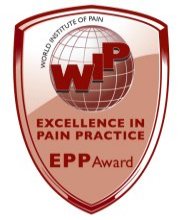 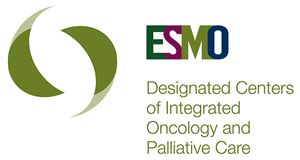 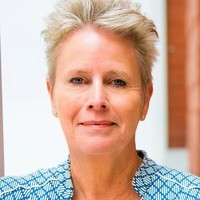 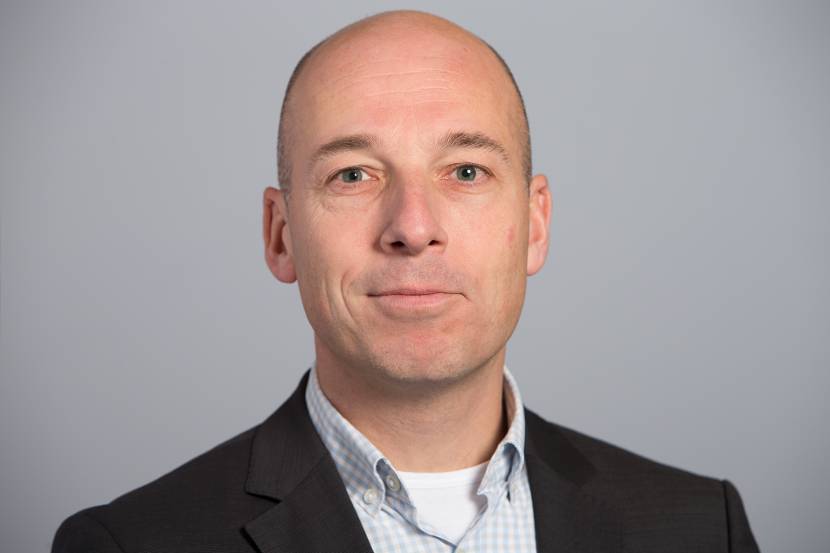 Palliatieve zorg 2020
Kees van der Burg
Clemence Ross
In 2020 moeten de patiënt en zijn naasten waar nodig zich verzekerd weten van 

-optimale multidimensionele palliatieve zorg 
- Dit zoveel mogelijk geïntegreerd in de reguliere zorgverlening.


Kerngroep palliatieve zorg, prioritering actiepunten witboek palliatieve zorg, 2012
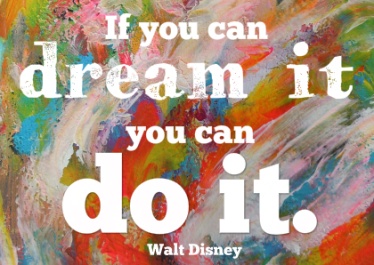 Onderzoek
Onderwijs
Implementatie
Bewustwording en Cultuur
Organisatie: Continuïteit van Zorg
Zorginhoudelijke Innovatieve Interventies
Patiënten/naasten Participatie passend bij 
Vaardigheden patiënt
Matrix Nationaal Programma Palliatieve Zorg
Notitie werkgroep NPPZ (NFU&kerngroep), okt ‘13
Motivatie en aanjagers van het Nationaal Programma:
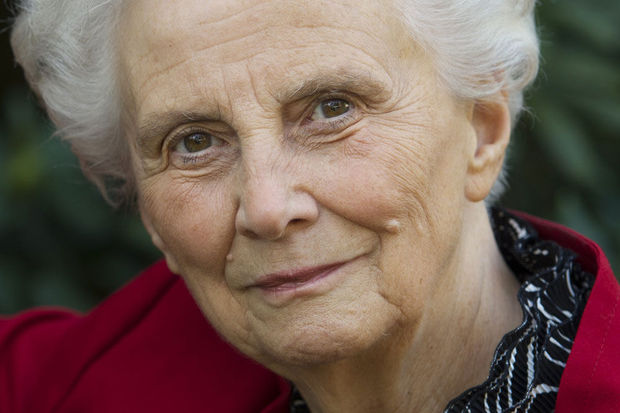 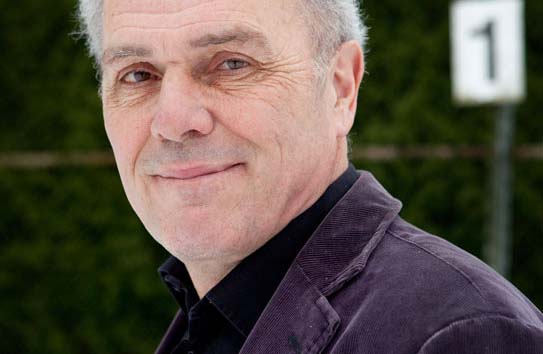 “…. de academie moet niet langer als een academisch medisch centrum bewegen maar als een academisch medisch netwerk dat verantwoordelijkheid draagt!...” 


Melvin Samson
Uitgesproken aan de Raad voor Volksgezondheid, 2014
“… we moeten werken vanuit vertrouwen voor en met de patiënt en zijn naasten zo dicht mogelijk bij huis!...“


Dick Herfst
Uitgesproken aan de Raad voor volksgezondheid 2014
“…palliatieve zorg  is onge-looflijk belangrijk . Maar er was te weinig bekendheid, er was te weinig deskundigheid en er waren te weinig moge-lijkheden. ..

Els Borst
2010
Wat is er nodig: structuur …..
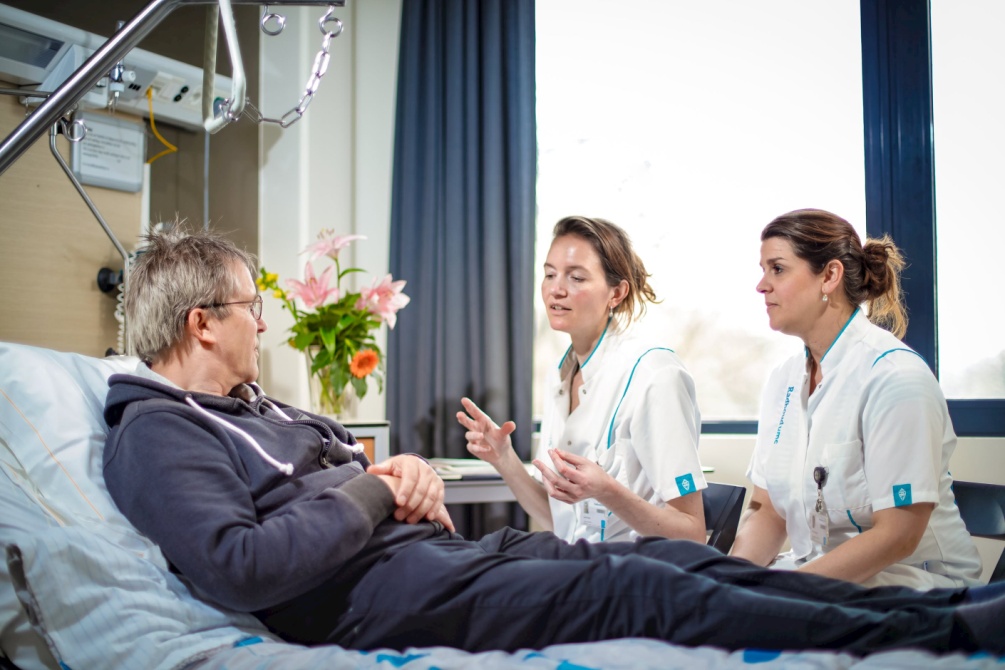 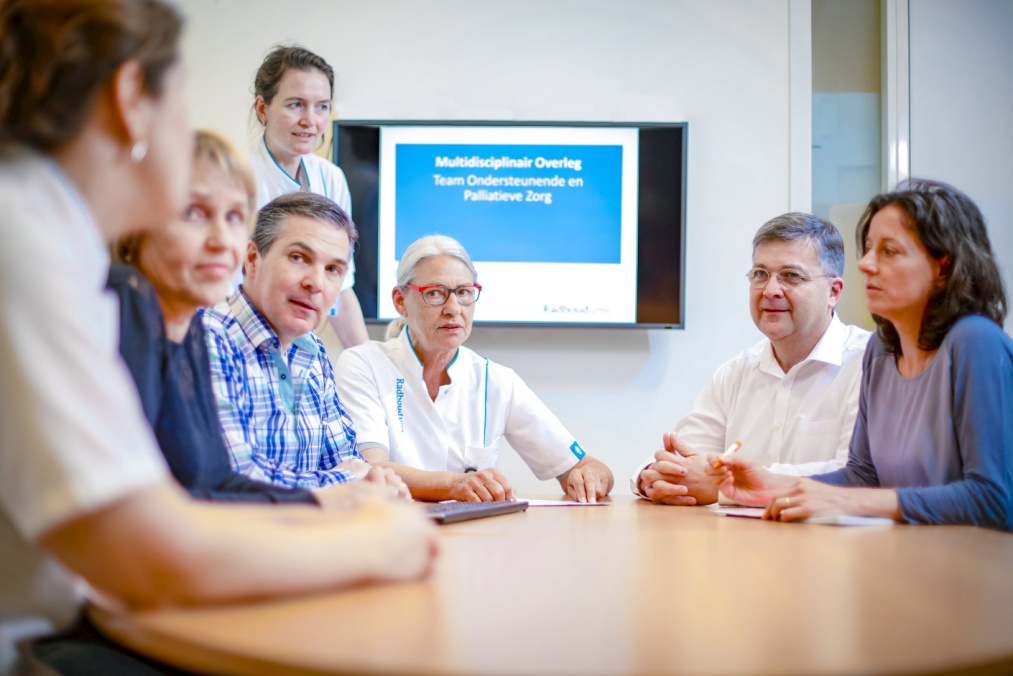 Palliatieve Zorg: naar een regionaal continuüm van vertrouwen!
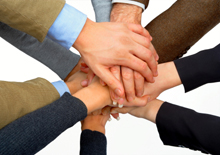 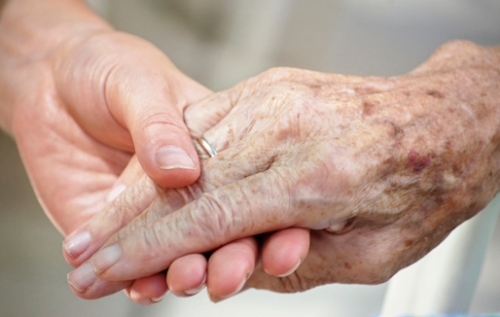 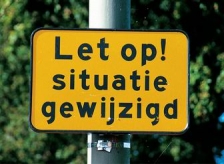 7 consortia Palliatieve zorg
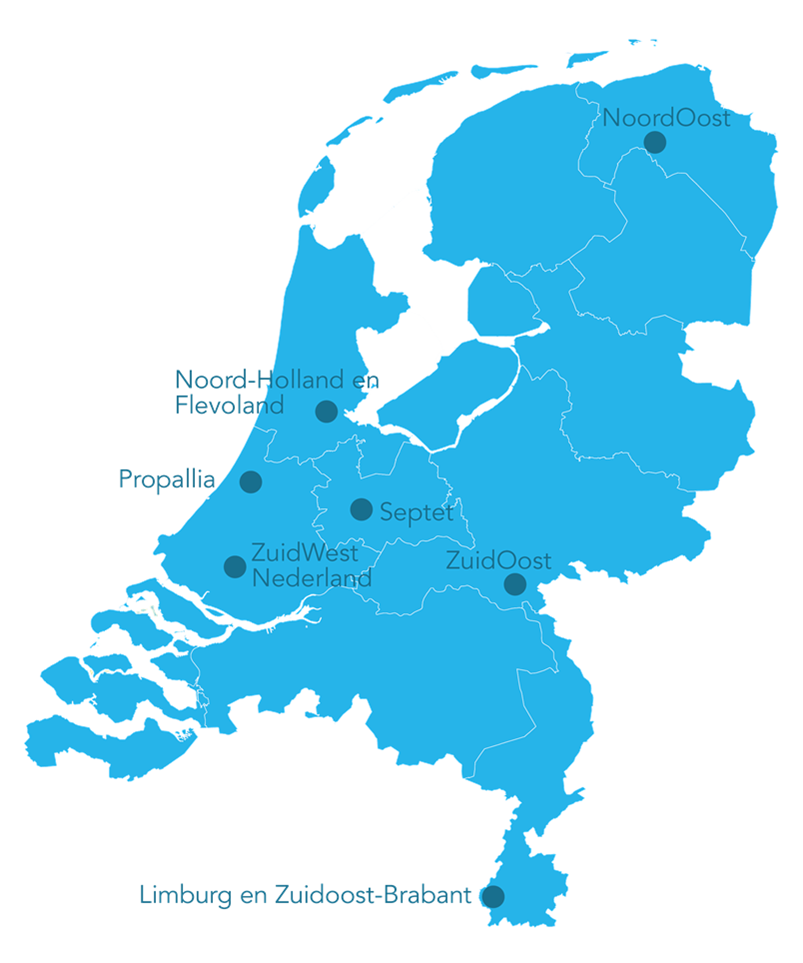 Noodzakelijke Structuur!
supraregionale netwerken 

Volgen OOR regio`s/ grenzen

6-11 netwerken / consortium

Uniek verbonden met EPZ

Aansturing LoCo overleg 

Programma: couleur locale
Wat is er nodig: processen (richtlijnen)….
Bio-psycho-sociaal – spirituele dimensies en aandacht!
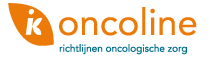 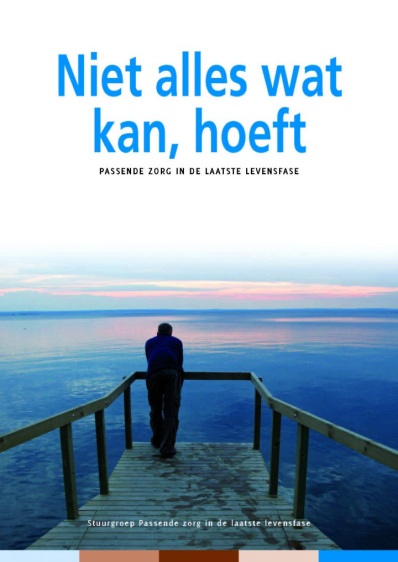 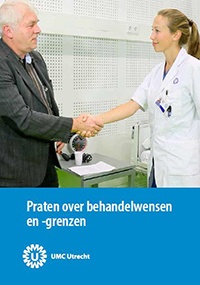 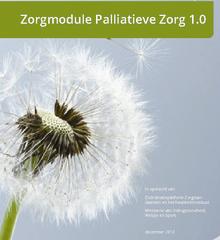 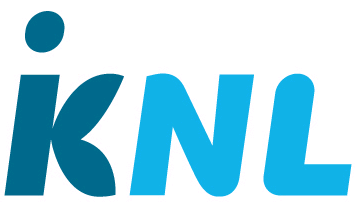 2005                                   2010                                      2015                              2017
Curatieve zorg 

Levensverlengend 
handelen
Palliatieve zorg

Kwaliteit van leven
En sterven
Therapeutische 
Hardnekkigheid

Nut van zorg
Behandelwens
Van patiënt

Bespreken!
Wat is er nodig? Kwaliteitskader….
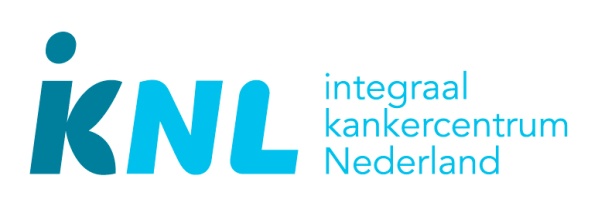 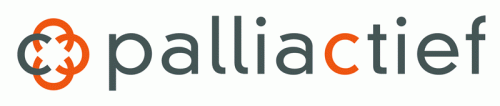 Verbetering van palliatieve zorg door: 
landelijk eenduidig beleid ter verbetering van de palliatieve zorg
Wensen en zorgvragen van de patiënt en diens naasten op fysiek, psychologisch, sociaal en spiritueel gebied vormen het uitgangspunt voor de geboden zorg. 

Vertrekpunt: 
Knelpuntenanalyse palliatieve zorg in de eerstelijn
Rapport Palliatieve zorg in Nederlandse ziekenhuizen
zorgverleners en zorgverzekeraars hebben met dit kwaliteitskader gezamenlijk overeenstemming bereikt over wat kwalitatief goede palliatieve zorg is.
De Essentie van het Kwaliteitskader:
Wat is de essentie van het kwaliteitskader: 
Stroomlijnen en standaardiseren van de palliatieve zorg 
Afspraken maken over de inhoud 
Richting geven aan kwaliteit

Moet het kwaliteitskader een verplichtend karakter hebben? 
Alle organisaties moeten voldoen aan het kwaliteitskader
Hiaten in zorg en kwaliteit zichtbaar maken 
Laat palliatieve zorg onderdeel worden van de normale zorg
Kwaliteitskader: tot standkoming:
volgens de procedure van richtlijnontwikkeling. 
Deelname: 
Patiëntenvertegenwoordigers 
Zorgverleners 
Zorgverzekeraars 

zodat het tripartiet aangeboden kan worden aan Zorg Instituut Nederland
D.m.v. een werkgroep samengesteld van 
gemandateerde leden vanuit Patiëntenfederatie Nederland, NHG, Verenso, FMS, V&VN, NVPO, VGVZ en Zorgverzekeraars Nederland. 
Op basis van de Zorgmodule palliatieve zorg, het PREZO-keurmerk hospicezorg en internationale kwaliteitsdocumenten.
Kwaliteitskader behoeft passende financiering!
Om te zorgen dat palliatieve zorg ondersteund wordt met passende financiering, is de huidige financiering van palliatieve zorg gezamenlijk met het veld in kaart gebracht. 

Mogelijkheden en onmogelijkheden zijn zowel voor de eerste- als de tweede lijn geïnventariseerd. 

Dit heeft geresulteerd in de Handreiking financiering palliatieve zorg 2018. 

Beschrijven 
huidige knelpunten
alle mogelijkheden voor financiering van palliatieve zorg 2018
Kwaliteitskader: volgende stap….
Implementatie
Samen met de betrokken organisaties van 
patiëntenvertegenwoordiging, 
zorgverleners en 
zorgverzekeraars, 

zal een plan ontwikkeld worden voor implementatie van het Kwaliteitskader palliatieve zorg Nederland. 

D.m.v. een coördinatieplatform waarin deze organisaties zijn vertegenwoordigd.
www.pallialine.nl
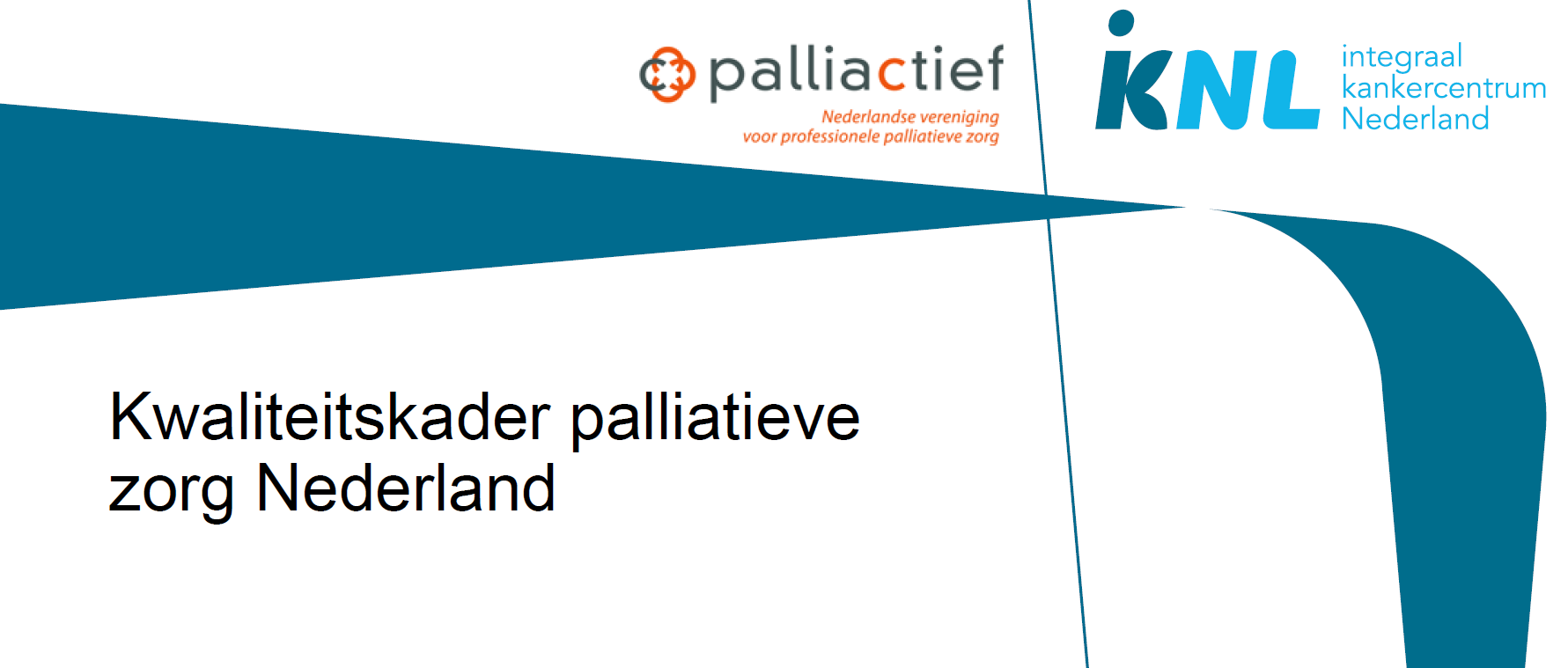 N
Kwaliteitskader pallialine
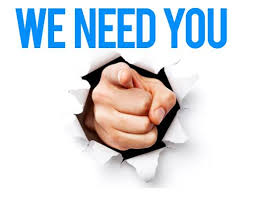 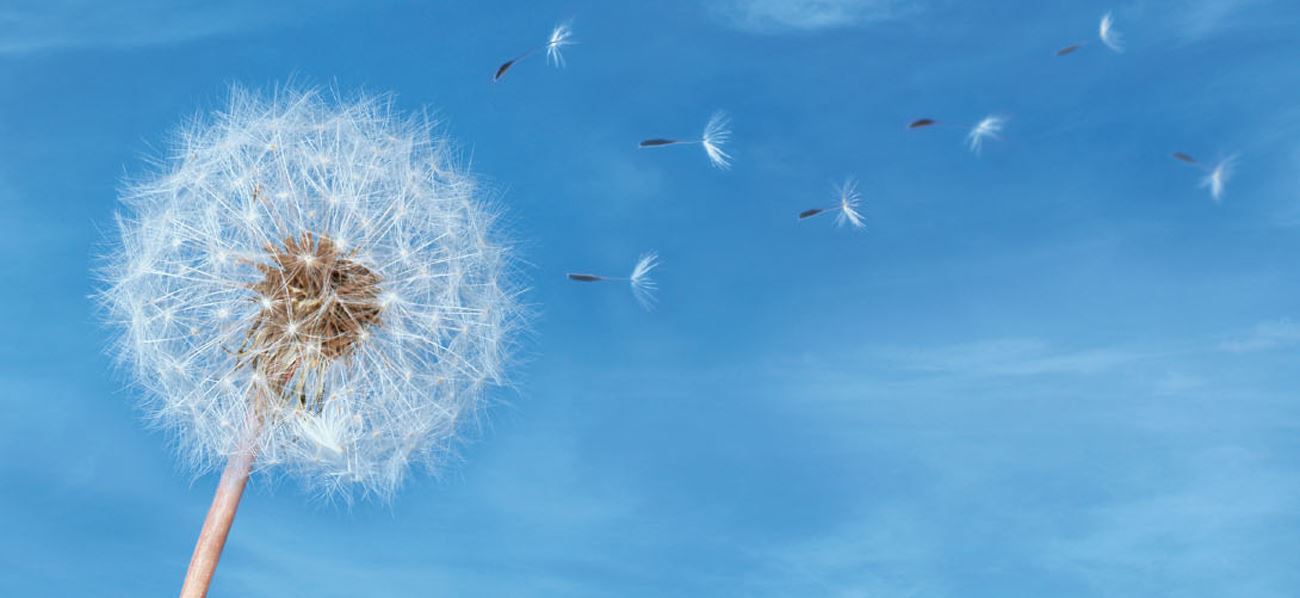 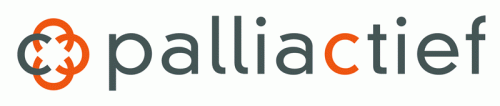